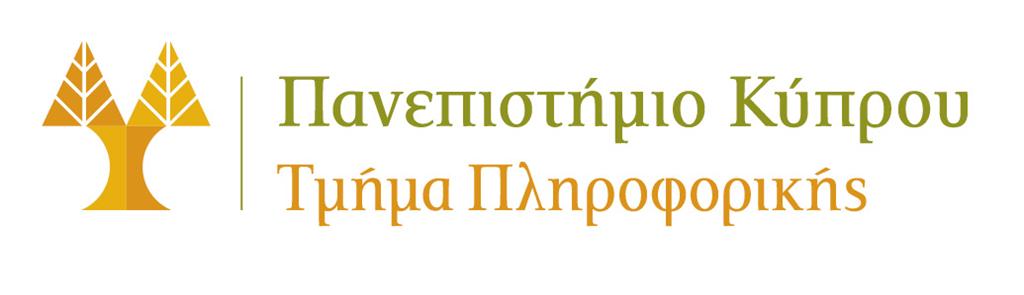 University of Cyprus
MAI631 
Artificial Intelligence Ethics II
Michael Chatzipanagiotis
September – December 2023
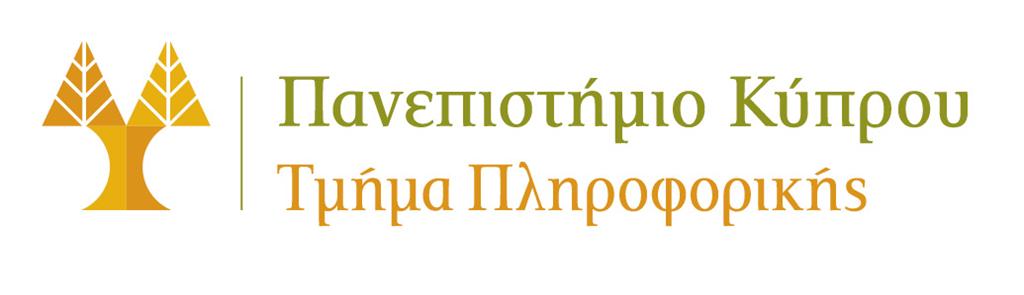 University of Cyprus
Lecture 4: Data Governance
Michael Chatzipanagiotis
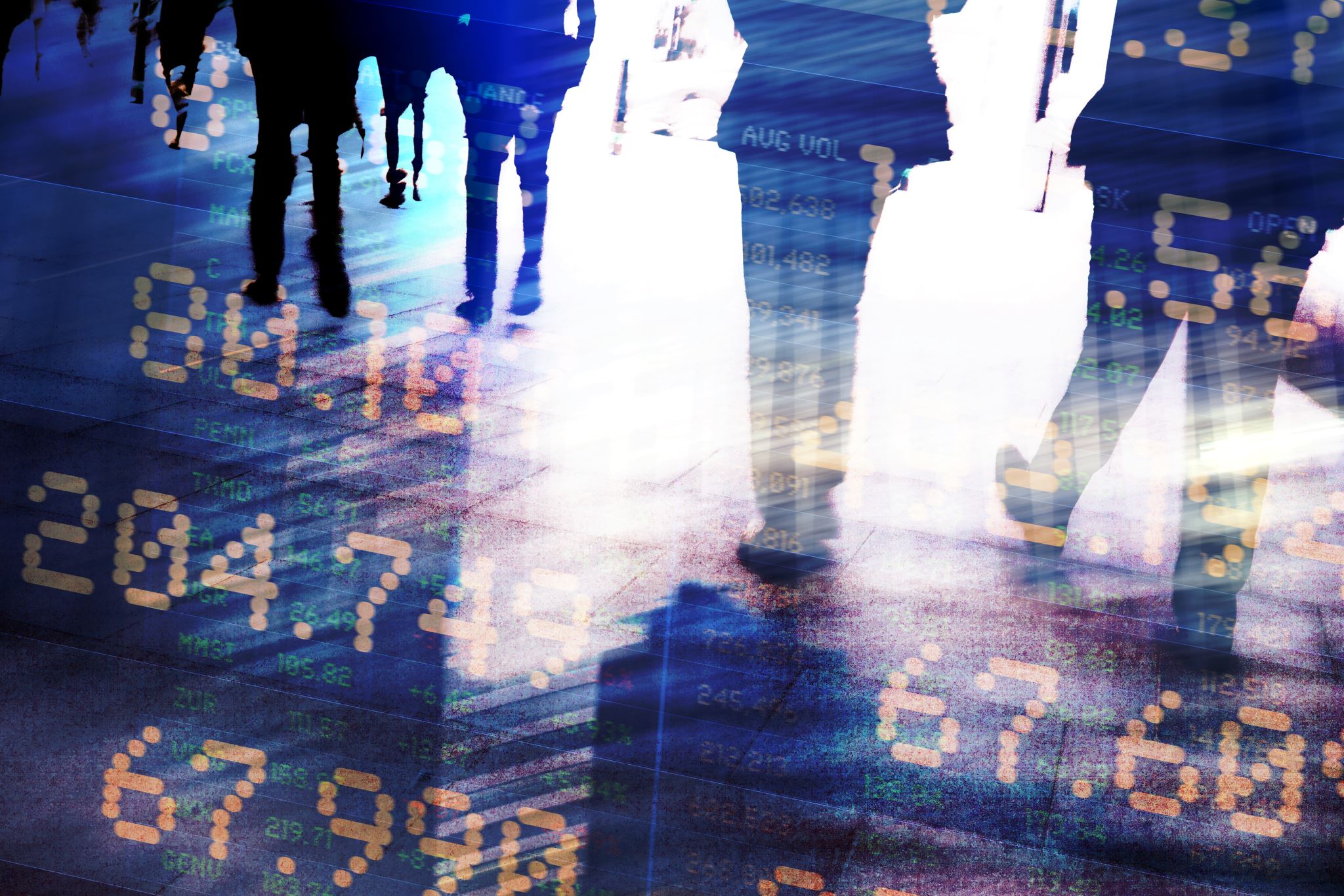 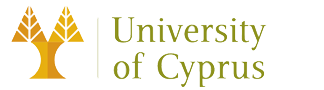 Data governance from the perspective of EU law
Michael Chatzipanagiotis
Assistant Professor in Private Law
Image source: Getty images
Main legislative instruments
General Data Protection Regulation (GDPR) – Regulation 2016/679
Directive 2016/680 on personal data protection for prevention, investigation, detection or prosecution of criminal offences or the execution of criminal penalties
Data Governance Act – Regulation 2022/868
Directive on Open Data and Re-use of Public Sector Information – Directive 2019/1024
(draft) Data Act
4
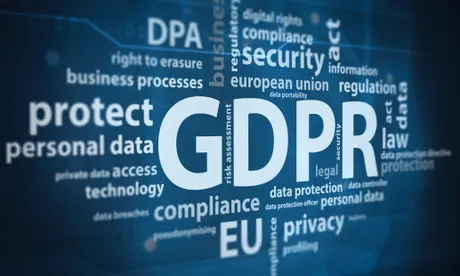 Image source: alamy.com
Key notions (Art. 4)
‘personal data’ = any information relating to an identified or identifiable natural person (‘data subject’)
‘processing’ = any operation performed on personal data, such as collection, recording, organisation, structuring, storage, adaptation, alteration etc.
‘controller’ = the person that determines the purposes and means of the processing of personal data
‘processor’ = the person that processes personal data on behalf of the controller
6
Scope (Arts 3-4)
Processing of personal data (whether automated or not), as long as the processing occurs within the EU or is related to commercial activities within the EU
Inapplicable to 
purely personal and household activities (e.g. list of contacts in my smartphone)
Issues related to criminal law and public security
Foreign and security policy issues
7
Data processing principles (Art. 5)
Lawfulness, fairness and transparency
Purpose limitation
Data minimization
Accuracy
Storage limitation
Integrity and confidentiality
Accountability of the data controller
8
Permitted processing (lawfulness)
Consent of the data subject (see Art. 7 for details)
Freely given
Upon clear and appropriate information received by the data subject
Freedom of withdrawal at any time
Special rules for ‘sensitive’ data (see Art. 9)
Performance of a contract
Regulatory compliance of the controller
Protection of vital interests of the data subject or another person
Performance of a task in the public interest or of official authority
Legitimate interest of the controller
9
Rights of the data subjects
Information about data collection (Arts 13 and 14)
E.g. what data, for what purpose exactly, what is the exact legal basis for processing, identity and contact details of the controller, storage period, information about automated decision making, etc.
Access to their personal data  (Art. 15)
Rectification of their personal data (Art. 16) + Notification thereof (Art. 19)
Erasure of personal data (‘right to be forgotten’, Art. 17) + Notification thereof (Art. 19)
However, see exemptions in Art. 17(3)
Restriction of processing (Art. 18) + Notification thereof (Art. 19)
In such cases, processing is allowed only on the grounds mentioned in Art. 18(2)
10
Right to data portability (Art. 20)
Right to object to processing (Art. 21)
Duty of controller to inform the data subject clearly and separately from any other information 
Right not to be subject to automated decisions (Art. 22)
See exemptions in Art. 22(2), especially explicit consent
Right to human intervention and contest of decision – Art. 22(3)
See also Art. 5(3) Directive 2002/58/EC on ‘cookies’
Right to be notified of data breaches (Art. 34)
	However, see exemptions in Art. 34(3)
11
Generic duties of the controller (Art. 12):
 to provide any information to the data subjects regarding their rights in a concise and easily comprehensible form.
within 1 + 2 months from the request
12
General obligations of data controllers and data processors (Arts 24-31)
Generic duty to ensure compliance with the GDPR Data protection by design and by default 
Minimise processing of data and access of third persons to them.
Arrangements between joint controllers 
If the controller is outside the EU, then a representative within the EU must be designated
Controllers are responsible for processors and should sign a contract that describes the exact duties and responsibilities of the processor.
Duty of controllers to maintain records of processing activities.
Duty to cooperate with the NSAs
13
Data security (Arts 32-34)
Taking into account a variety of factors (e.g. state of the art, cost, likelihood and severity of the rights and freedoms of the data subject), data controllers and processors have to take appropriate technical and organisational measures to ensure appropriate security of the personal data they are processing, including:
Encryption and pseudonymisation
ongoing confidentiality, integrity, availability and resilience of processing systems and services
ability to restore the availability and access to the data in a timely manner in the event of an incident 
regularly testing, assessing and evaluating the effectiveness of the security measures
Duty to notify data breaches to the NSA and, in principle, to the data subjects
14
Data protection impact assessments (Arts 35-36)
Necessary, prior to processing, where a high risk to the rights and freedoms of the data subject is likely, especially in cases of:
Systematic and extensive evaluation of personal data through automated processing
Large scale processing of ‘sensitive data’
Systematic, wide-scale monitoring of a public area.
Content:
Description, purpose and legitimate interest of the controller
Necessity and proportionality in relation to the purposes of the processing
Risk assessment and mitigation measures
Duty of the controller to consult with the NSA, if the I.A. reveals a high risk to the rights and freedoms of the data subject.
15
Data Protection Officer (Arts 37-39)
Independent officer within the organization of the controller
Mandatory designation only in certain cases - see Art.37(1)
Advisory role as to implementation of GDPR and compliance therewith
Link of the data controller with the data subjects and NSA (national supervisory authority)
16
Codes of conduct and certification (Arts 40-43)
≈ Standardised measures to facilitate (but not guarantee) implementation and compliance with the GDPR
Codes of conduct are subject to approval by the NSA 
Certification is conducted by special accredited bodies, based on criteria approved by the NSA or the Data Protection Board
17
Data transfers outside the EU (Arts 44-50)
They are allowed upon a decision of the Commission, which determines that the country of destination offers an adequate level of protection to the data subjects (i.e. similar to the GDPR)
Especially important regarding data transfers to the US (Adequacy decisions of the Commission have been annulled twice by the CJEU)
Duty of the Commission for continuous monitoring of the situation in countries on which an adequacy decision has been made -> consultations on remedial measures
Transfers also allowed upon appropriate, legally binding and enforceable safeguards – see Art. 46
Transfers allowed in special situations – see Art. 47
18
Supervision (Chapters VI-VII)
Independent NSAs
For infringements affecting more EU MS: Coordination between the lead NSA and the other NSAs
European Data Protection Board
Consists of heads of NSAs + European Data Protection Supervisor
(the EDPS is the independent data protection authority for EU institutions)
Advisory role
Resolution of conflicts between NSAs
19
Enforcement (Art. 58 and Chapter VIII)
Right of the data subject to 
lodge a complaint before the NSA
Appeal the decision of the NSA
Request compensation from the data controller(s) and/or data processor(s)
The NSA may impose an administrative fine of up to € 20 millions or 4% of the global turnover, whichever is higher.
20
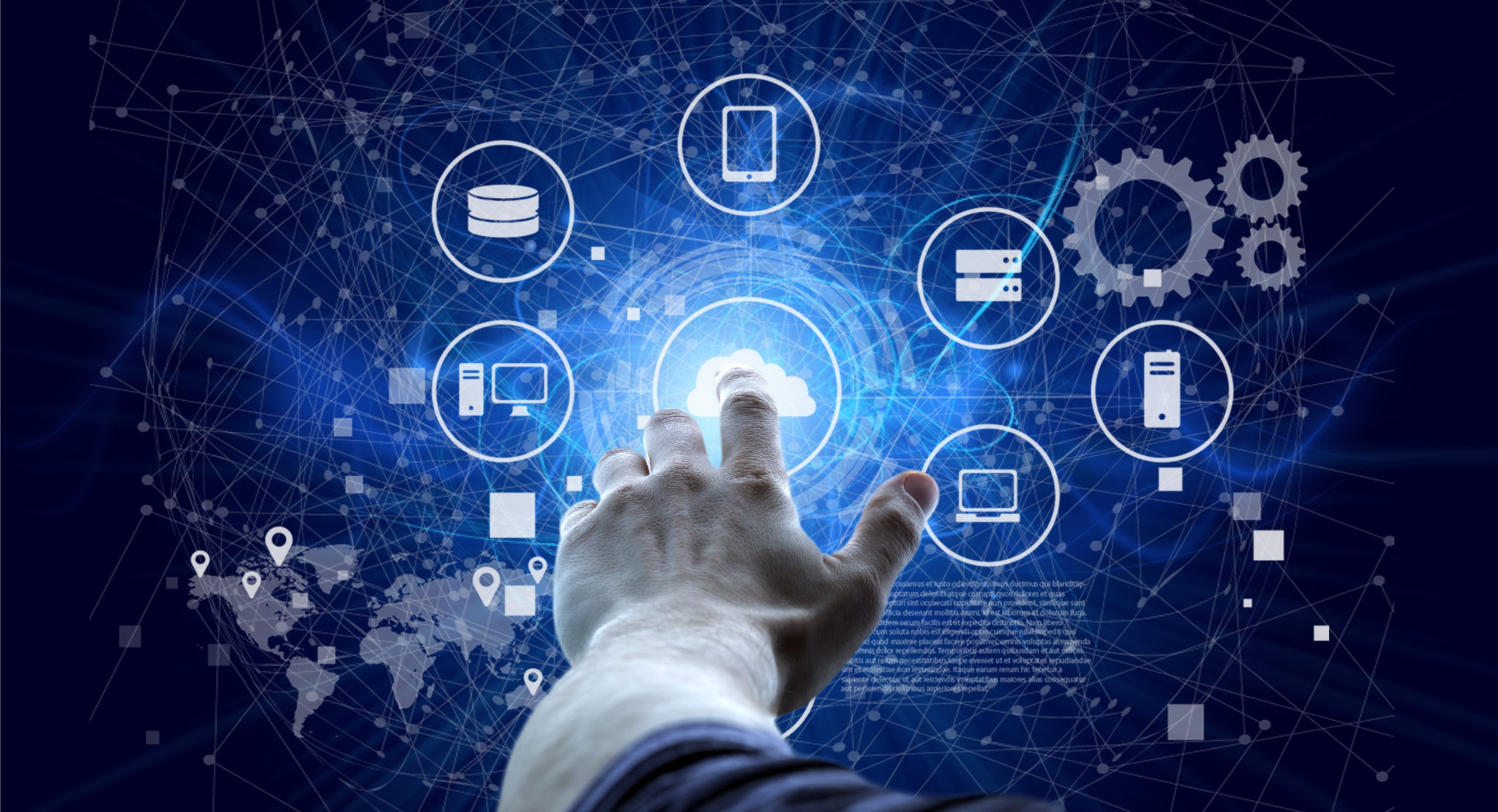 Data Governance Act
Image source: shutterstock.com
General comments
Cross-sectoral instrument
Objective: Harmonisation of rules on fair access and use of data, Facilitation of data sharing across sectors and MS
Reuse of publicly-held data
Reuse of protected data
Encourage data sharing through data intermediaries
Facilitate data sharing for altruistic purposes
Applicability to both personal and non-personal data
GDPR still applies to personal data
22
Re-use of data held by public-sector bodies
Regards mainly protected data (personal data and commercially confidential data)
Re-use permitted upon appropriate safeguards, e.g. anonymisation, processing in secure environments, confidentiality agreements etc.
If the public-sector body has no right to grant access, it should facilitate arrangements between the interested persons, so that data are made available
Exclusive data re-use agreements allowed only under strict conditions.
Member States to establish single-information point.
European Commission to establish single-access point.
23
Data intermediation
Service providers that connect individuals and companies with interested data users, e.g. data marketplaces.
Must be neutral and transparent.
Individuals and organisations remain in control of their data, i.e. intermediaries are not allowed to directly use the data.
Need to notify and receive permission from the national supervisory authorities (to ensure respect of applicable rules).
Common EU logo.
Commission to keep a central register of recognized data intermediaries.
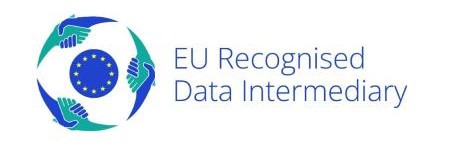 24
Data altruism
= voluntary consent or permission to use personal or commercial-protected data without reward
Objective of DGA: Creation of trustworthy data-sharing tools and pools.
Registration of ‘data altruism organisations’
Such organisation must be non-profit, meet transparency requirements and specific technical requirements.
Common EU logo
Common European consent form
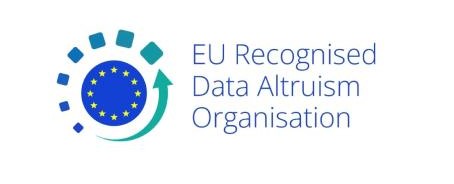 European Data Innovation Board
Will consist of representatives of MS, EDPB, EDPS, ENISA, Commission, an SME representative etc.
Coordination and facilitation role on the application of the DGA through sharing and development of best practices
26
International data flows
Safeguards and conditions for data sharing with non-EU countries of non-personal data.
The third country must provide an equivalent level of data protection and accept EU jurisdiction on the transferred data.
Possibility of Commission to adopt adequacy decisions.
27
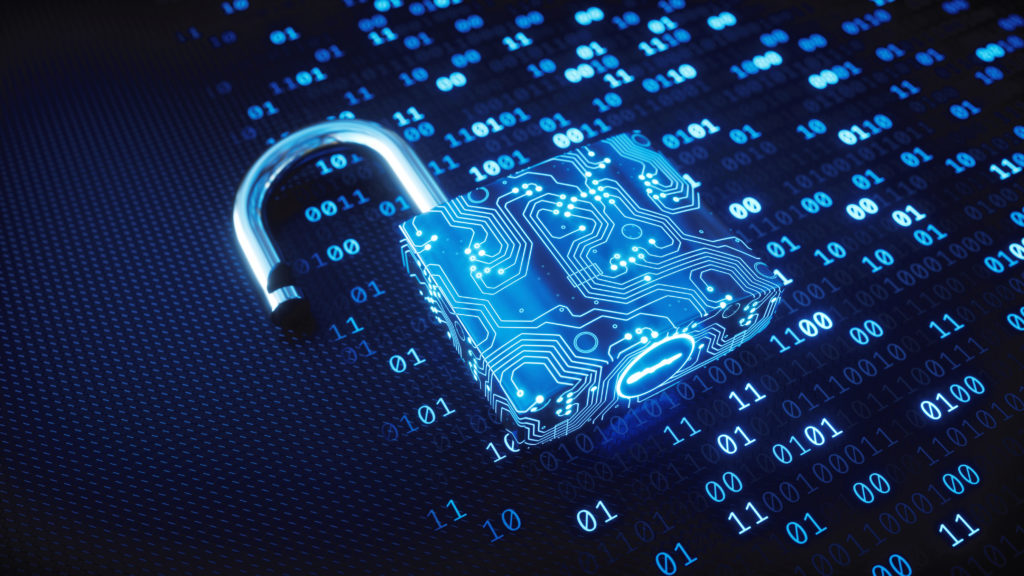 Directive on Open Data and Re-use of Public Sector Information
28
Source: istockphoto.com
Overview of provisions
Access and re-use of data held by public-sector bodies.
Concerns only data that are not personal and are not commercially protected or confidential.
MS to release information in free and open formats.
Re-use of publicly funded research data
Exclusive re-use arrangements only under very strict conditions.
Lists of High-Value Datasets (= documents held by a public sector body, the re-use of which is associated with important benefits for society, the environment and the economy): (a) geospatial, (b) earth observation and environment, (c) meteorological, (d) statistics, (e) companies and (f) mobility.
29
Data Act (draft)
Image source: depositphotos.com
Overview of provisions
Allows users of connected devices to gain access to data generated by them, while providing incentives for manufacturers to continue investing in generation of data.
Protects SMEs from unfair contractual terms as to data access and use.
Provides public sector bodies, in exceptional circumstances, the right to access and use data held by the private sector.
Facilitates effective switching between providers of data processing services
31
To be continued…
Questions?